МУНИЦИПАЛЬНОЕ БЮДЖЕТНОЕ ДОШКОЛЬНОЕ ОБРАЗОВАТЕЛЬНОЕ УЧРЕЖДЕНИЕ «ДЕТСКИЙ САД № 25 «ЖУРАВЛИК»
Краткая презентация 
адаптированной образовательной программы 
дошкольного образования для обучающихся с ТНР 
(в соответствии с ФАОП ДО)
АОП ДО разработана на основании
-   Федеральной адаптированной образовательной программой  дошкольного образования для обучающихся с ограниченными возможностями здоровья (далее ФАОП);
- Примерной  адаптированной  основной  образовательной  программой дошкольного образования  детей с тяжёлыми нарушениями речи»;
- Основной образовательной программой дошкольного образования «От рождения до школы» под ред. Н.Е. Вераксы, Т.С. Комаровой, М.А. Васильевой:
- Примерной адаптированной основной образовательной программой  для детей с ТНР под ред. Н.В. Нищевой;
-  «Программой логопедической работы по преодолению ОНР у детей»   (Филичевой Т.Б.,  Тумановой, Т.В.,  Чиркиной Г.В)
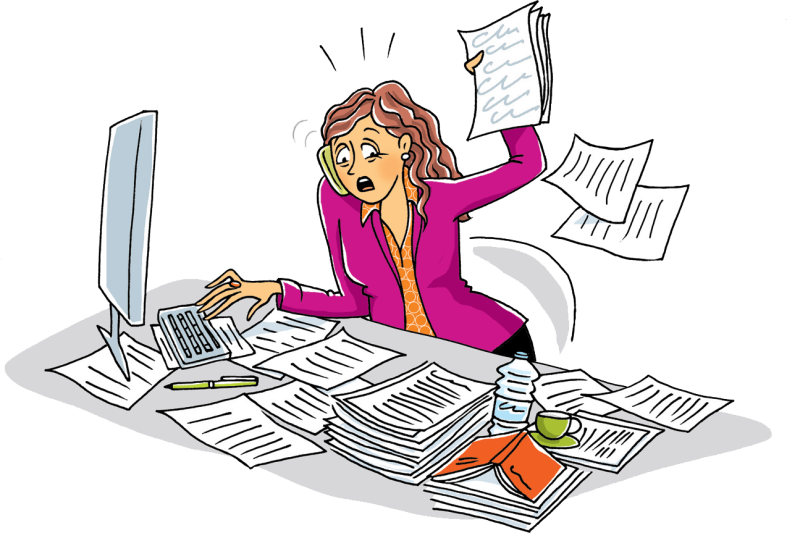 Структура АОП ДО ТНР
I ОБЩИЕ ПОЛОЖЕНИЯ
РАСКРЫВАЮТ назначение АОП ДО ТНР ее статус и особенности , содержание разделов (целевого, содержательного и организационного)
II ЦЕЛЕВОЙ РАЗДЕЛ
III СОДЕРЖАТЕЛЬНЫЙ РАЗДЕЛ
IV ОРГАНИЗАЦИОННЫЙ РАЗДЕЛ
СОДЕРЖИТ 
Цель, задачи и принципы программы (базовые и специфические) 
Планируемые результаты на разных возрастных этапах дошкольного детства. 
Целевые ориентиры реализации АОП ДО для обучающихся с ТНР. 
Развивающее оценивание качества образовательной деятельности по Программе.
ВКЛЮЧАЕТ 
Описание образовательной деятельности по пяти образовательным областям. 
Формы, способы, методы и средства реализации программы. 
Отражает характер взаимодействия ребенка с ОВЗ с педагогическим работником и другими детьми. 
Программу коррекционноразвивающей работы Федеральную рабочую программу воспитания
СОДЕРЖИТ
 Психолого-педагогические условия, обеспечивающие развитие ребенка с ТНР. 
Особенности организации развивающей предметно-пространственной среды. 
Кадровых, финансовых, материально-технических условий. 
Федеральный календарный план воспитательной работы.
Цель АОП ДО ТНР
Что является целью адаптированной образовательной программы?
Целью АОП ДО ТНР является обеспечение условий для дошкольного образования, определяемых общими и особыми потребностями обучающегося раннего и дошкольного возраста с ТНР, индивидуальными особенностями его развития и состояния здоровья. 
ЗАДАЧИ И ПРИНЦИПЫ АОП ДО ТНР Построены на принципах дошкольного образования установленных ФГОС ДО. 
СПЕЦИФИЧЕСКИЕ ПОДХОДЫ и ПОДХОДЫ К ФОРМИРОВАНИЮ АОП ДО ДЛЯ ОБУЧАЮЩИХСЯ С ТНР.
Особое внимание
Особое внимание при проектировании содержания АОП было уделено
Особенности содержания
Программа содержит традиционные части
«Целевые ориентиры»
«Цели, задачи и принципы формирования  и реализации АОП»
«Программа коррекционной работы»
«Описание образовательной деятельности по 5 областям»
«Психолого-педагогические условия»
Нашли отражение в Программе и  две новых составлющих
« Рабочая программа воспитания»
«Федеральный календарный план воспитательной работы»
АОП ДО
В соответствии со Стандартом специфика дошкольного детства и системные особенности дошкольного образования делают неправомерными требования от ребенка дошкольного возраста конкретных образовательных достижений. 
Поэтому результаты освоения Программы представлены в виде целевых ориентиров дошкольного образования и представляют собой возрастные характеристики возможных достижений ребенка с ТНР к концу дошкольного образования. 
Реализация образовательных целей и задач Программы направлена на достижение целевых ориентиров дошкольного образования, которые описаны как основные характеристики развития ребенка с ТНР. 
Они представлены в виде изложения возможных достижений обучающихся на разных возрастных этапах докольного детства и полностью соответсвуют ФАОП.
АОП  ДО включает три раздела:
 целевой, содержательный, организационный
Целевой раздел  АОП ДО включает пояснительную записку и планируемые результаты освоения программы, определяет ее цели и задачи, принципы и подходы к формированию программы, планируемые результаты ее освоения в виде целевых ориентиров.
Содержательный раздел  АОП ДО включает описание образовательной деятельности по пяти образовательным областям: социально-коммуникативное развитие; познавательное развитие; речевое развитие; художественно-эстетическое развитие; физическое развитие. 
Программа также содержит рекомендации по развивающему оцениванию
Система оценивания качества реализации программы  направлена в первую очередь на оценивание созданных  ДОУ условий внутри образовательного процесса.
Программа определяет базовое содержание образовательных областей с учетом возрастных и индивидуальных особенностей обучающихся в различных видах деятельности, таких как:
Предметная деятельность.
Игровая (сюжетно-ролевая игра, игра с правилами и другие виды игры).
Коммуникативная (общение и взаимодействие с педагогическим работником и другими детьми).
Познавательно-исследовательская (исследование и познание природного и социального миров в процессе наблюдения и взаимодействия с ними), а также такими видами активности ребенка, как:
Кроме того, раздел включает информацию о формах, способах, методах и средствах реализации программы, которые отражают аспекты образовательной среды:







 Организационный раздел ФАОП ДО содержит
Особенности взаимодействия педагогического коллектива с семьями дошкольников с ТНР
Формирование базового доверия к миру, к людям, к себе - ключевая задача периода развития ребенка в период дошкольного возраста. 
Основной целью работы с родителями (законными представителями) является обеспечение взаимодействия с семьей, вовлечение родителей (законных представителей) в образовательный процесс для формирования у них компетентной педагогической позиции по отношению к собственному ребенку.
Реализация цели обеспечивается решением следующих задач:
вовлечение родителей (законных представителей) в воспитательно-образовательный процесс;
 внедрение эффективных технологий сотрудничества с родителям (законным представителям), активизация их участия в жизни детского сада.
создание активной информационно-развивающей среды, обеспечивающей единые подходы к развитию личности в семье и детском коллективе;
повышение родительской компетентности в вопросах воспитания и обучения обучающихся.
Формы организации психолого-педагогической помощи семье
Коллективные формы взаимодействия
Индивидуальные формы работы
Формы наглядного информационного обеспечения
Проектная деятельность
Совместные и семейные проекты различной направленности
Опосредованное интернет-общение
Анкетирование и опросы
Беседы и консультации 
«Служба доверия» 
Родительский час
Общие родительские собрания
Групповые родительские собрания. «День открытых дверей»
Проведение детских праздников и «Досугов»
Информационные стенды и тематические выставки
Выставки детских работ
Вариативная часть АОП
Согласно п. 2.11 ФГОС ДО, вариативная часть Программы дополняет каждый раздел: целевой, содержательный, организационный.
составляет не более 40% от всего объема Программы;
является необходимой с точки зрения реализации требований ФГОС ДО;
В нашей АОП вариативная часть ориентирована на описание специфических условий,  сложившихся традиций и возможностей ДОУ, выбора форм организации коррекционной работы
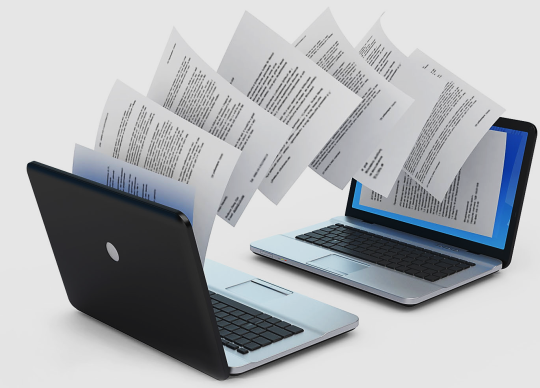